Zdrowe odżywianie
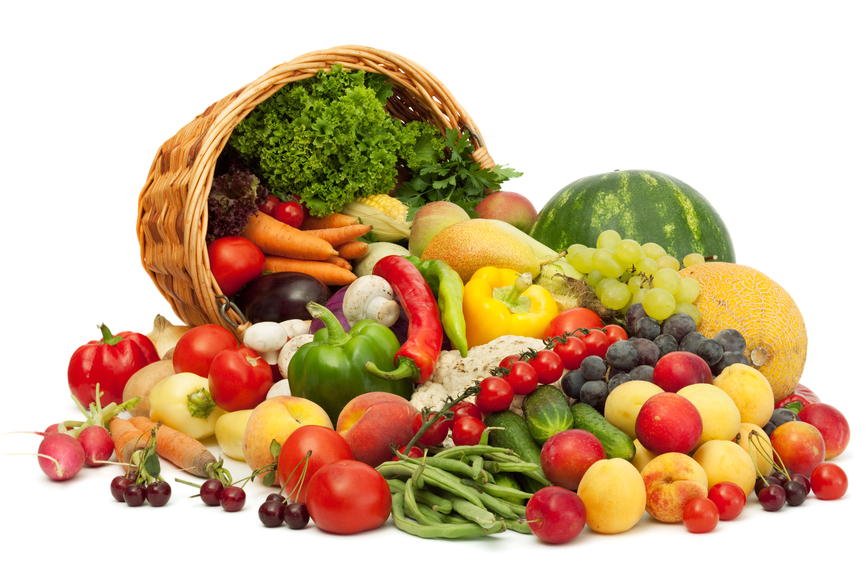 Zdrowe odżywianie
PRAWIDŁOWE ODŻYWIANIE
=
Dostarczanie niezbędnych składników pokarmowych 
+
Regularność posiłków
Zdrowe odżywianie
Do życia potrzebujemy energii , która pochodzi  ze spożywania posiłków zawierających odpowiednie ilości składników odżywczych 
	zaliczamy do nich:
Białko
Węglowodany				
Tłuszcze
Błonnik pokarmowy				
Witaminy
Składniki mineralne
Woda
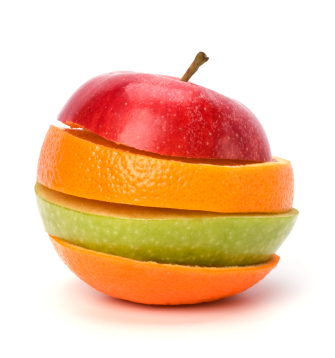 Zdrowe odżywanie
Dieta a zdrowe odżywianie

Dieta to po prostu sposób odżywiania się. Odżywiając się właściwie, mamy pewność, że dostarczamy organizmowi wszystkich niezbędnych dla jego prawidłowego funkcjonowania składników.
Bardzo istotne jest również urozmaicenie diety.  O tym, jakie produkty, jak często i w jakich proporcjach powinniśmy spożywać, decyduje tzw. Piramida żywieniowa
Zdrowe odżywianie
Piramida żywieniowa
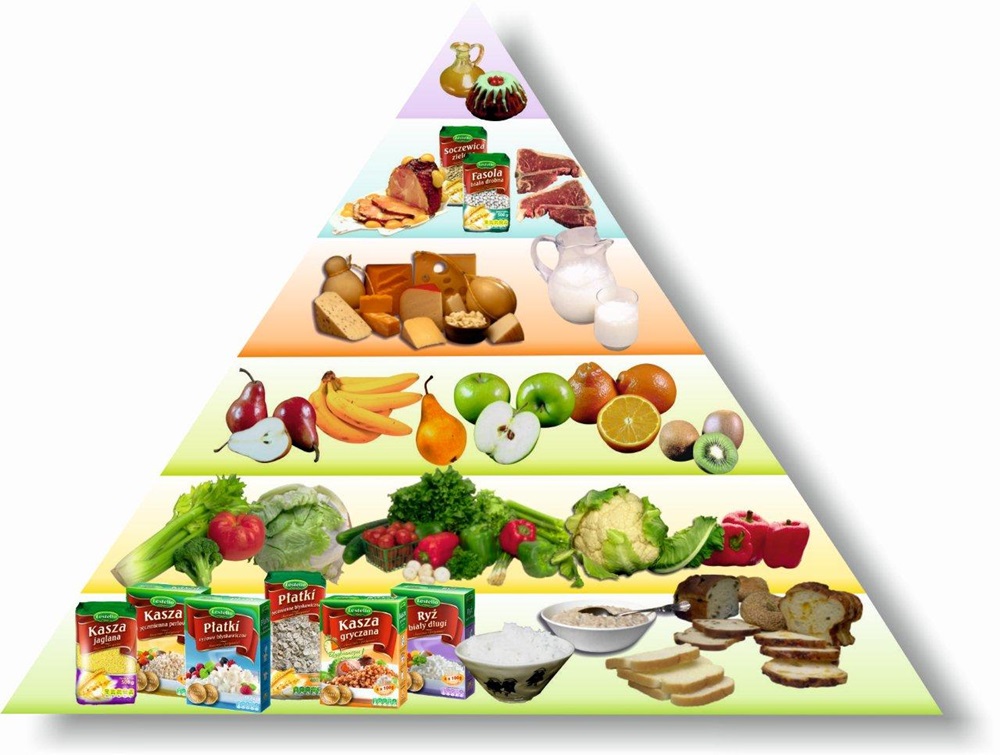 Zdrowe odżywianie
Białko

Podstawowy składnik budulcowy, który warunkuje wzrost i regenerację organizmu.

Wskutek procesów trawiennych rozkładane są  na aminokwasy , które wykorzystywane są do budowy nowych tkanek.

Źródłami białka są:
- mięso białe ( ryby , drób)
- mięso czerwone  (wołowina , wieprzowina )
- jaja , mleko i produkty mleczne ( jogurty, sery , kefiry)			
- rośliny strączkowe ( groch , fasola)
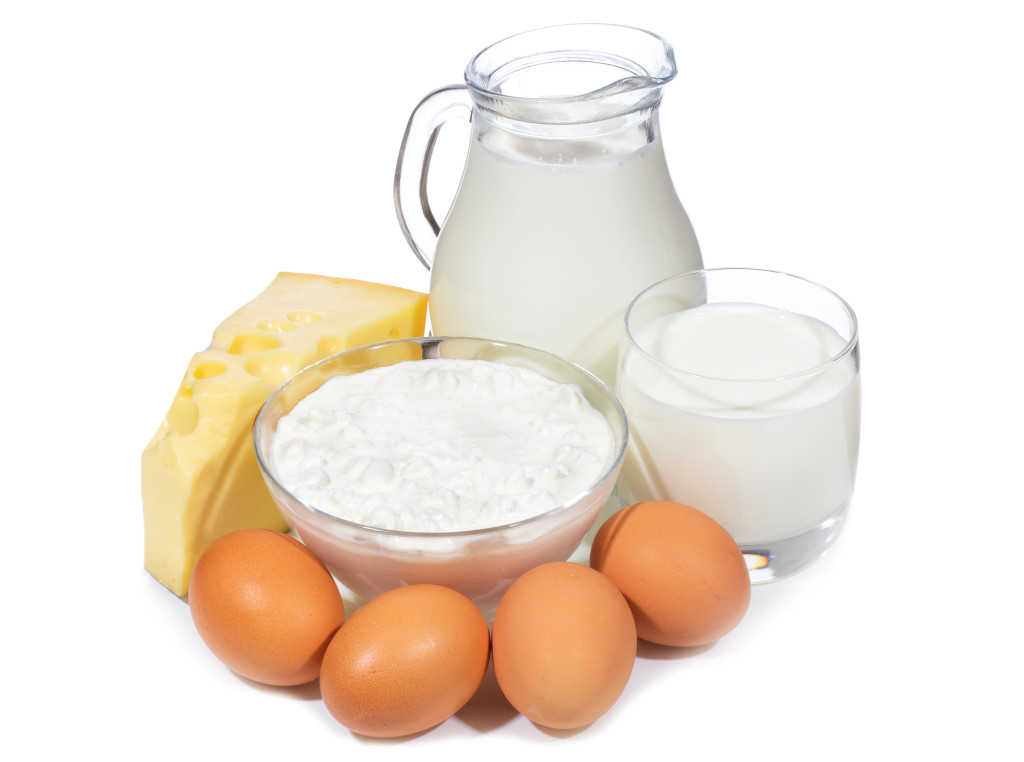 Zdrowe odżywianie
Węglowodany

Węglowodany pod względem wagowym zajmują najważniejszą pozycję w żywieniu ludzi,
Ich zawartość  w organizmie musi być stale uzupełniana 
Ich nadmiar ulega zamianie w tłuszcz
Najważniejsze źródło energii potrzebne do pracy mięśniowej
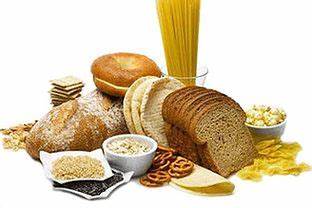 Zdrowe odżywianie
Tłuszcze

Tłuszcze (oprócz węglowodanów) są głównym składnikiem energetycznym pożywienia. Dadwukrotnie więcej energii niż węglowodany czy białka.
W skład tłuszczów wchodzą tłuszcze nasycone i nienasycone.

Najcenniejszym źródłem tłuszczów są ryby i oleje np. rzepakowy czy oliwa z oliwek.
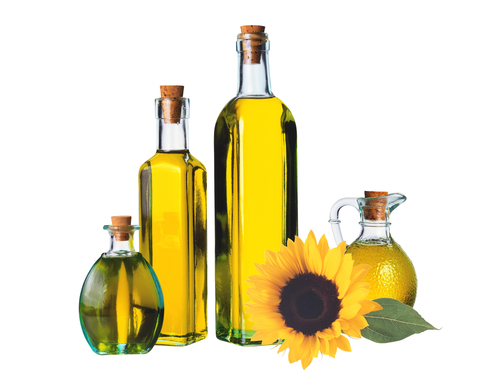 Zdrowe odżywianie
Witaminy

	Są niezbędne do wzrostu i zachowania przy życiu organizmu. Ich niedobór prowadzi  do zakłócenia procesów życiowych komórek , tkanek i narządów

	Witaminy dzielimy na:
Rozpuszczalne w wodzie  – witamina C, witaminy  z gr. B, witaminaPP (niacyna), witamina H (biotyna),
Rozpuszczalne w tłuszczach – witaminy  A, D, E, K
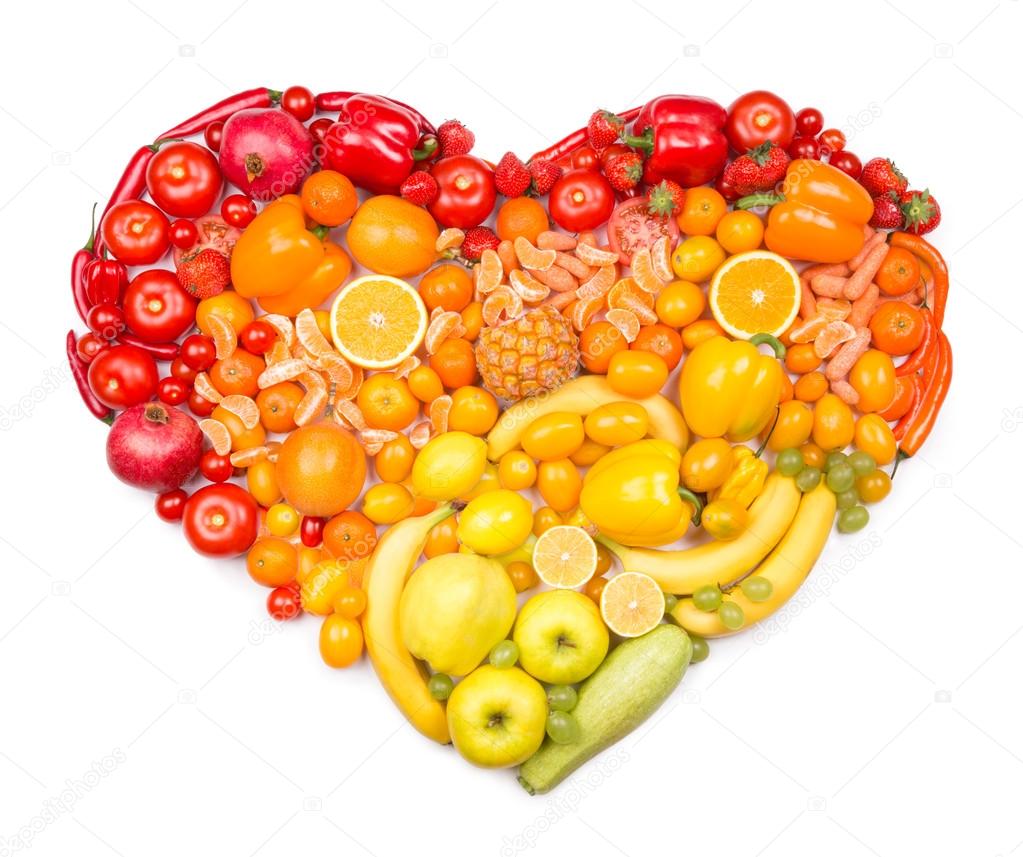 Zdrowe odżywianie
Składniki mineralne
Składniki mineralne są to niezbędne do życia człowieka związki,  zapewniające prawidłowy rozwój  oraz zdrowie przez cały okres trwania życia.
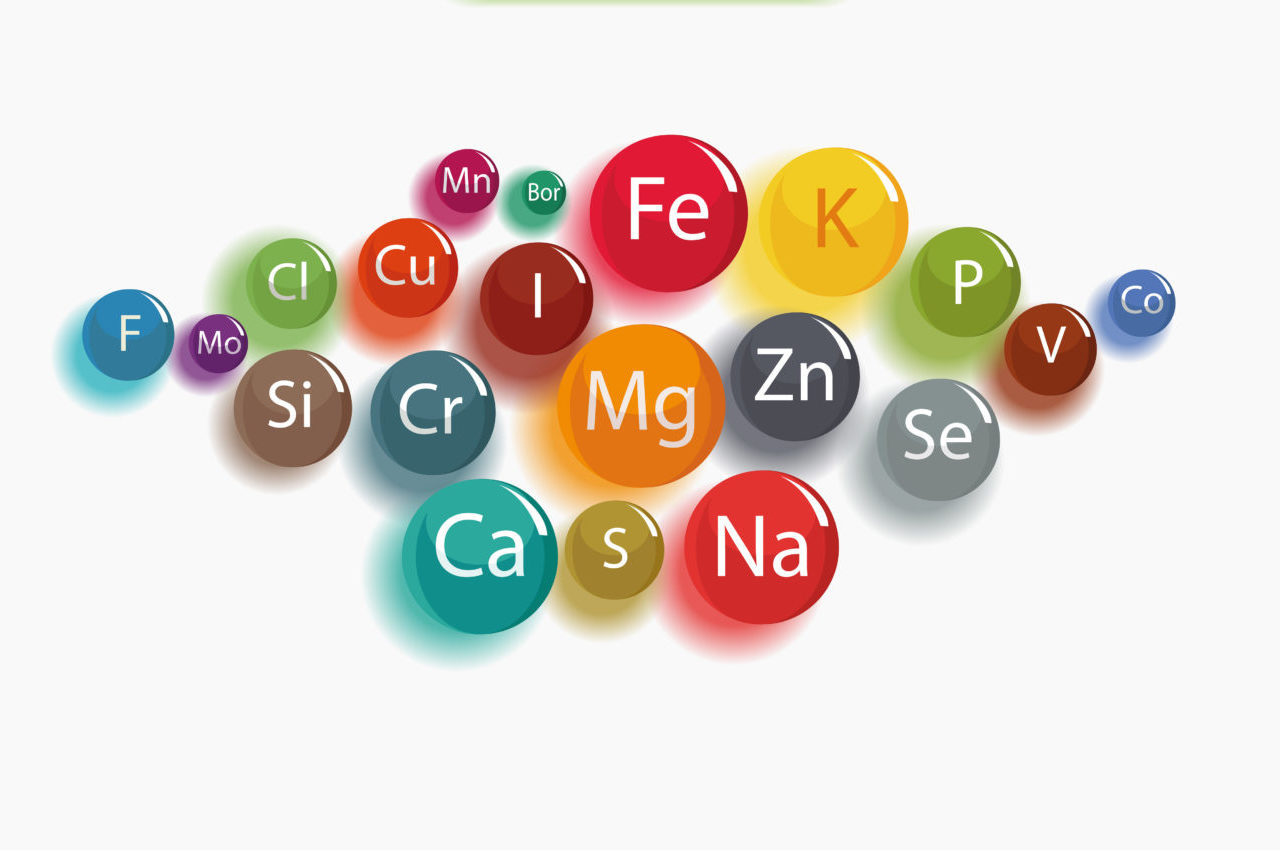 Zdrowe odżywianie
Woda 

	Woda nie jest składnikiem pokarmowym , lecz jest niezbędna do życia 
Reguluje temperaturę ciała
Transportuje składniki odżywcze
Uczestniczy  w reakcjach biochemicznych
	Źródłem wody są nie tylko napoje , ale również produkty spożywcze
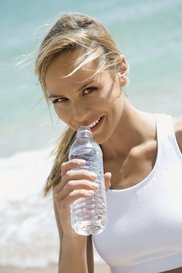 Zdrowe odżywianie
Więcej warzyw i owoców!!
Warzywa i owoce oraz produkty pełnoziarniste są źródłem składników mineralnych , czy witamin, ale i błonnika pokarmowego. Zmniejszają również uczucie sytości i zmniejszają spożycie energii.
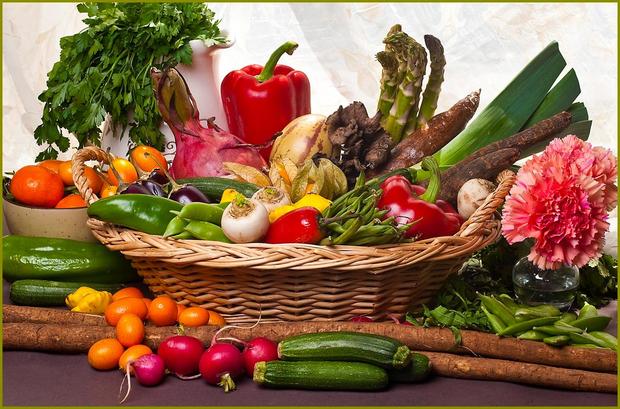 Zdrowe żywienie – niezdrowe żywienie
Czego powinniśmy unikać
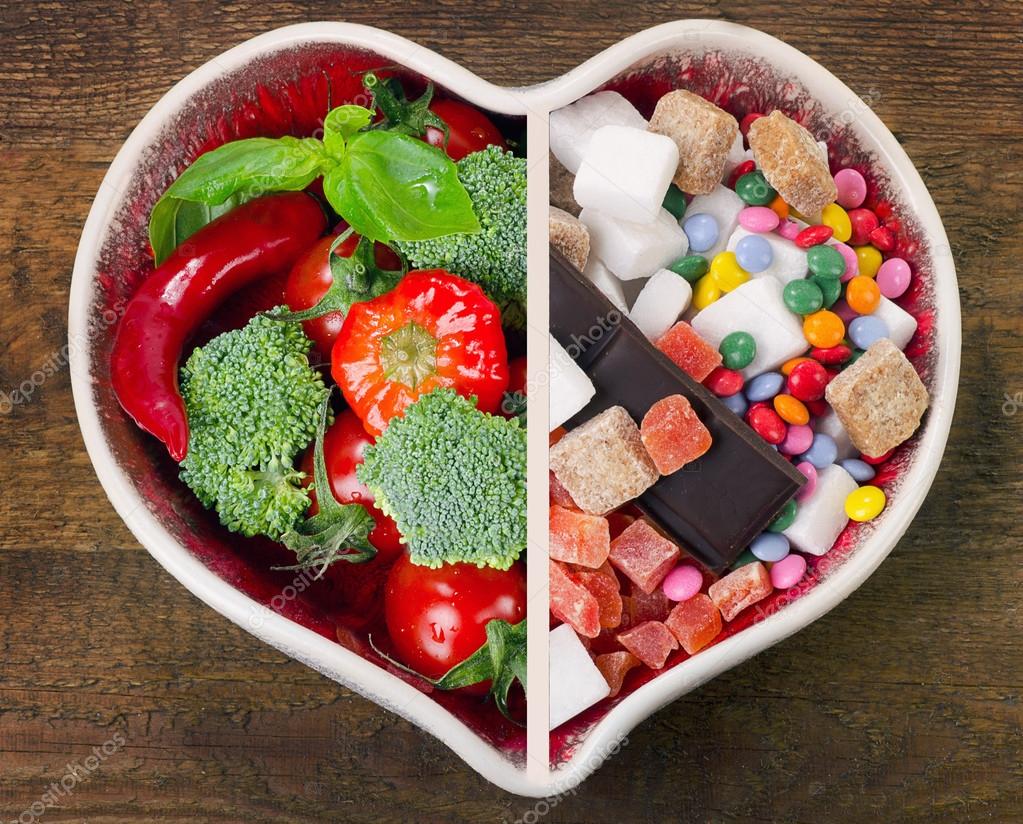 Zdrowe żywienie – niezdrowe żywienie
Czego powinniśmy unikać 
Napoje gazowane 
Napoje gazowane zawierają zwykle bardzo dużo cukru, ale bardzo mało substancji  odżywczych.  Spożywanie ich może przyczyniać się do tycia.  Zawierają  barwniki oraz dużo substancji chemicznych, które definiują ich smak. Kolejnym elementem, który negatywnie wpływa na zdrowie naszego organizmu  jest zawarty w napojach gazowanych fosfor.  Powoduje on wypłukiwanie wapnia z organizmu, a tym samym może zwiększać ryzyko osteoporozy, chorób zębów, przyzębia, dziąseł a także niszczyć szkliwo na zębach.
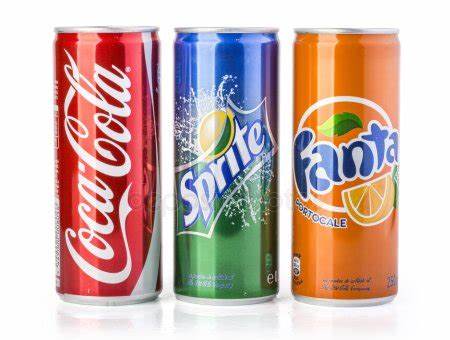 Zdrowe żywienie – niezdrowe żywienie
Chipsy 
Dlaczego niezdrowe?  Po pierwsze na skutek smażenia wytwarza się akrylamid,  substancja, która jest toksyczna dla układu nerwowego, może być również czynnikiem  rakotwórczym; a najwięcej jest niej właśnie w chipsach. 
Dla uzyskania pożądanego smaku do chipsów dodaje się polepszacze smaku oraz  konserwanty .  
			100g chipsów zawiera ok. 500 Kcal !!!
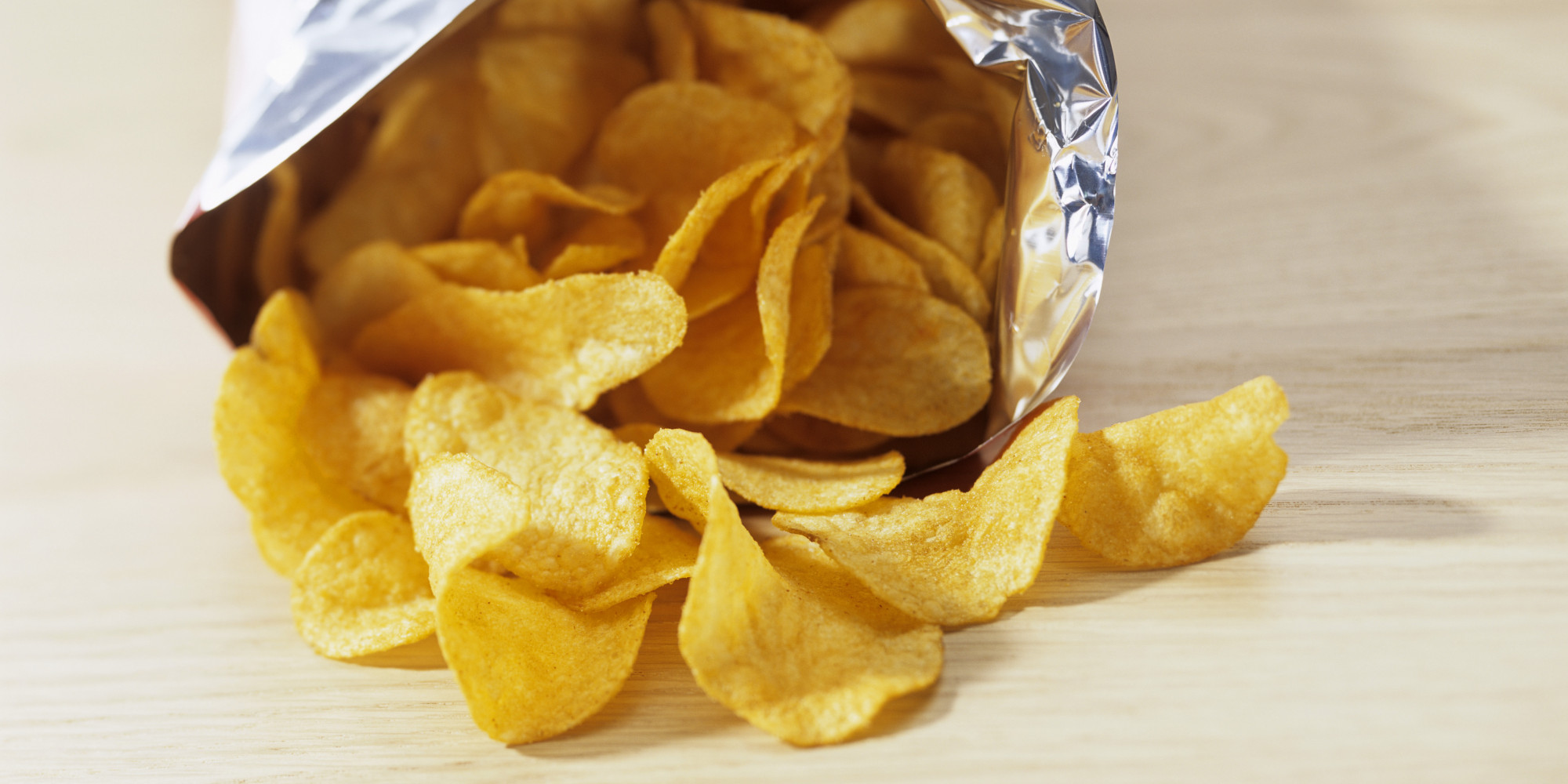 Zdrowe żywienie – niezdrowe żywienie
Słodycze 
Słodycze można jeść, ale w umiarkowanych ilościach.  Nie wolno zastępować nimi normalnych posiłków !
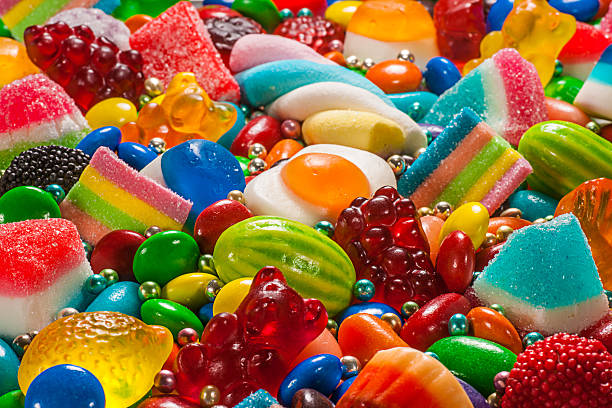 Zdrowe żywienie – niezdrowe żywienie
Fast Foody 
Rodzaj pożywienia szybko przygotowywanego i serwowanego na poczekaniu.  Zwykle zawiera dużą ilość tłuszczów i węglowodanów,  przy równoczesnym  niedoborze cennych dla organizmu substancji  witamin i minerałów.
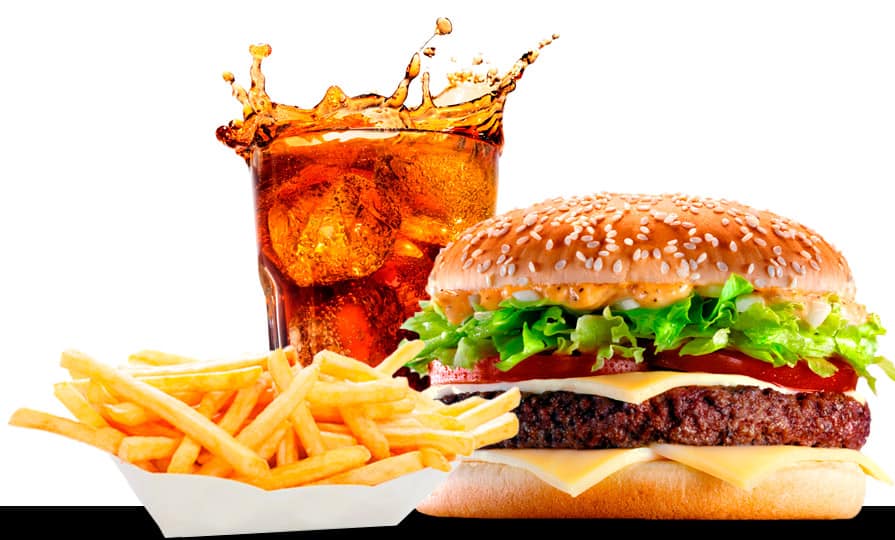 Zdrowe żywienie – niezdrowe żywienie
Dziękuję za uwagę